How To Have A Good Influence On Others
Matthew 5:13-16
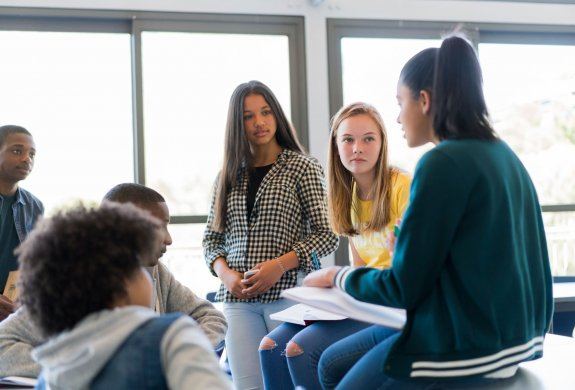 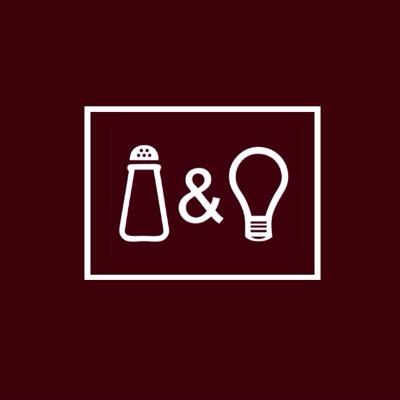 Salt
Light
Preservative
Produces thirst
Makes food taste better
Illuminates our surroundings
Gives off heat
Maintains life
1. Be Fervent - Have Zeal
“Not lagging in diligence, fervent in spirit, serving the Lord” (Rom. 12:11). 

zeoo - “to be hot, to boil, to have zeal”
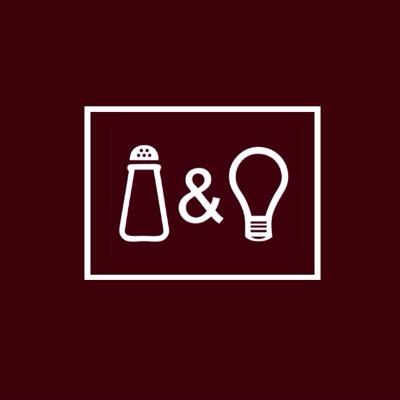 1. Be Fervent - Have Zeal
Our zeal must be authentic. We can’t fake it. 
Our zeal must be pointed in the right direction. 
Romans 10:2-3; Acts 18:25
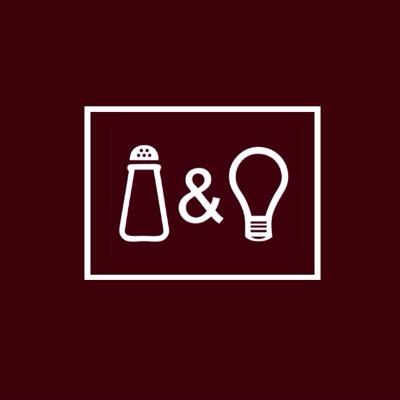 2. Follow Jesus
“If anyone desires to come after Me, let him deny himself, and take up his cross, and follow Me” (Matt. 16:24). 

“But why do you call Me ‘Lord, Lord,’ and not do the things which I say?” (Luke 6:46). 

Home, school, work, neighborhood, church, etc.
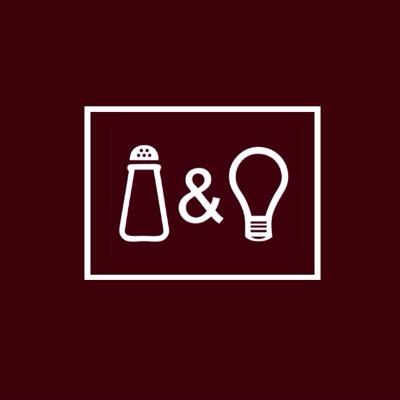 3. Don’t Compromise Your Convictions
We must be true to our beliefs and values; we must be consistent. 
James 3:9-12
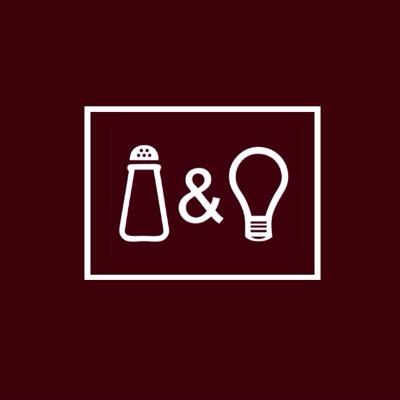 3. Don’t Compromise Your Convictions
We must “practice what we preach.” 

“Therefore whatever they tell you to observe, that observe and do, but do not do according to their works; for they say, and do not do” (Matt. 23:3).
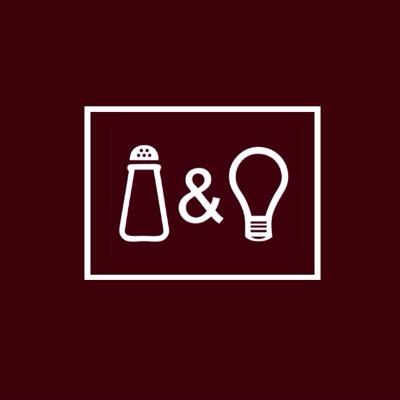 3. Don’t Compromise Your Convictions
“Let no one despise your youth, but be an example to the believers in word, in conduct, in love, in spirit, in faith, in purity...    Take heed to yourself and to the doctrine. Continue in them, for in doing this you will save both yourself and those who hear you.” 
1 Timothy 4:12, 16
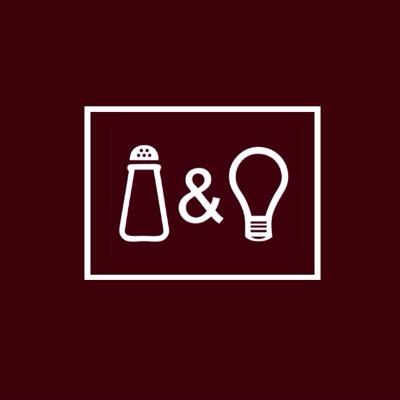 4. Respect Others
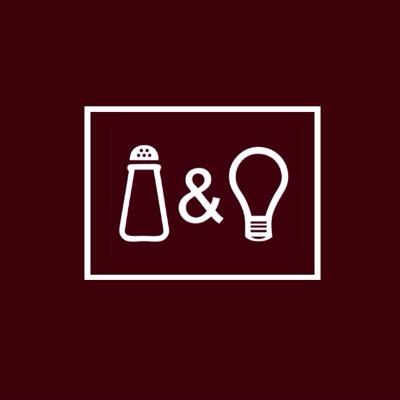 4. Respect Others
Respect - to honor, esteem, have consideration and regard for others.
“consideration, felt or shown, for someone or something of recognized worth”
“implies both recognizing and properly honoring the worth of someone or something” 
The World Book Dictionary
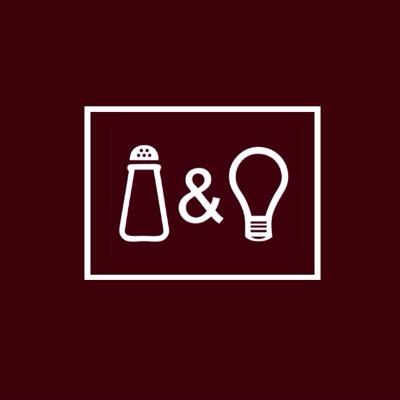 4. Respect Others
“Honor all people. Love the brotherhood. Fear God. Honor the king” (1 Pet. 2:17).

All people have a degree of worth to be considered, honored, esteemed – simply because they have been created in the image of God!
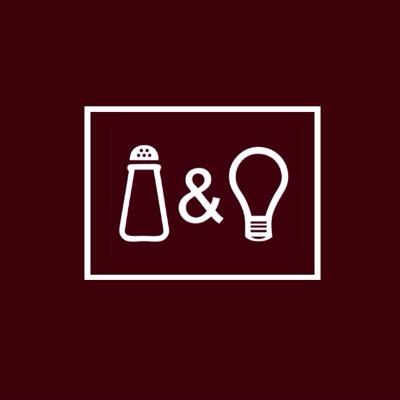 Be Salt and LightHave a good influence on others!
Be Fervent - Have Zeal
Follow Jesus
Don’t Compromise Your Convictions
Respect Others
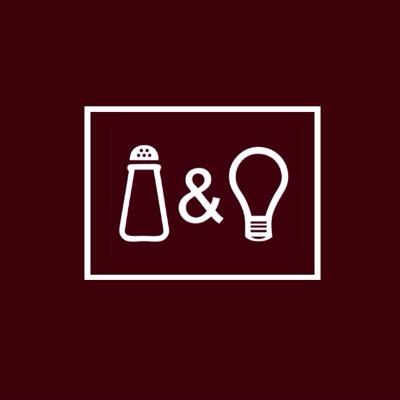